18-447Computer ArchitectureLecture 30: In-memory Processing
Vivek Seshadri
Carnegie Mellon University
Spring 2015, 4/13/2015
Goals for This Lecture
Understand DRAM technology
How it is built?
How it operates?
What are the trade-offs?

Can we use DRAM for more than just storage?
In-DRAM copying
In-DRAM bitwise operations
2
DRAM Module and Chip
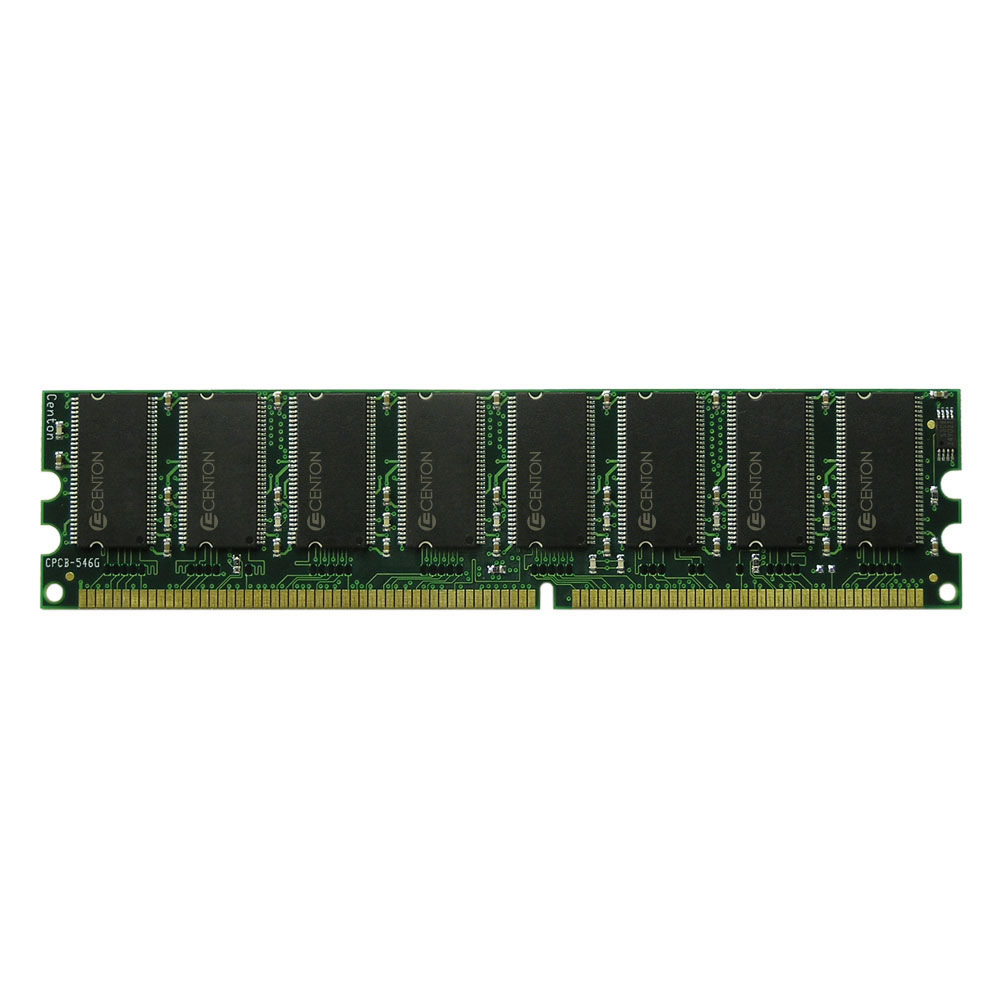 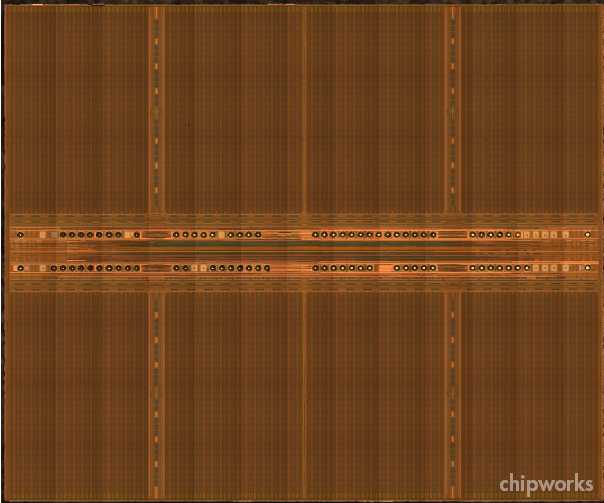 3
Goals of DRAM Design
Cost
Latency
Bandwidth
Parallelism
Power
Energy
Reliability
4
DRAM Chip
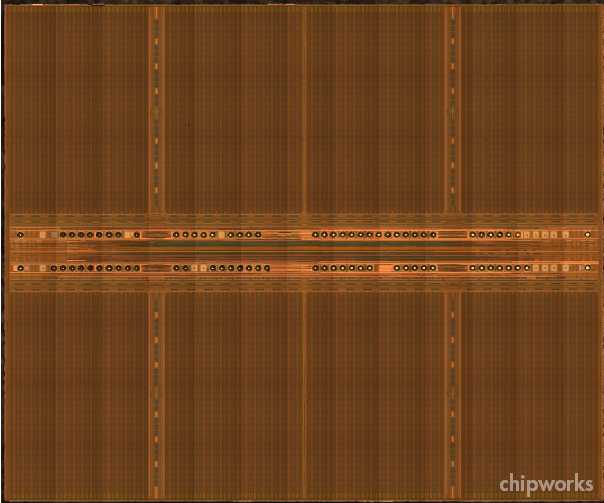 Bank
5
DRAM Cell – Capacitor
Empty State
Fully Charged State
Logical “0”
Logical “1”
Small – Cannot drive circuits
1
Reading destroys the state
2
6
Sense Amplifier
top
enable
Inverter
bottom
7
Sense Amplifier – Two Stable States
VDD
0
en
en
0
VDD
Logical “0”
Logical “1”
8
Sense Amplifier Operation
VT
VDD
VT  > VB
dis
en
VB
0
9
Capacitor to Sense Amplifier
VDD
0
?
en
en
0
VDD
10
DRAM Cell Operation
½VDD
½VDD+δ
VDD
Cell regains charge
Cell loses charge
dis
en
0
½VDD
11
Amortizing Cost – DRAM Tile
Row Driver
12
DRAM Subarray
Row Decoder
Row Driver
Tile
Tile
Tile
13
DRAM Subarray
Row Decoder
Row Driver
Tile
Tile
Tile
Tile
Tile
Tile
Tile
14
DRAM Bank
Cell Array
Row Decoder
Array of Sense Amplifiers (8Kb)
Cell Array
Address
Cell Array
Row Decoder
Array of Sense Amplifiers
Cell Array
Bank I/O (64b)
Data
Address
15
DRAM Chip
Shared internal bus
Cell Array
Cell Array
Cell Array
Cell Array
Cell Array
Cell Array
Cell Array
Cell Array
Row Decoder
Row Decoder
Row Decoder
Row Decoder
Row Decoder
Row Decoder
Row Decoder
Row Decoder
Array of Sense Amplifiers (8Kb)
Array of Sense Amplifiers (8Kb)
Array of Sense Amplifiers (8Kb)
Array of Sense Amplifiers (8Kb)
Array of Sense Amplifiers (8Kb)
Array of Sense Amplifiers (8Kb)
Array of Sense Amplifiers (8Kb)
Array of Sense Amplifiers (8Kb)
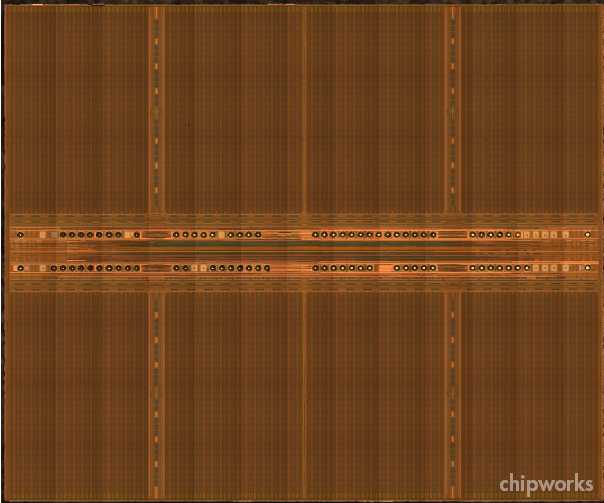 Cell Array
Cell Array
Cell Array
Cell Array
Cell Array
Cell Array
Cell Array
Cell Array
Cell Array
Cell Array
Cell Array
Cell Array
Cell Array
Cell Array
Cell Array
Cell Array
Row Decoder
Row Decoder
Row Decoder
Row Decoder
Row Decoder
Row Decoder
Row Decoder
Row Decoder
Array of Sense Amplifiers
Array of Sense Amplifiers
Array of Sense Amplifiers
Array of Sense Amplifiers
Array of Sense Amplifiers
Array of Sense Amplifiers
Array of Sense Amplifiers
Array of Sense Amplifiers
Cell Array
Cell Array
Cell Array
Cell Array
Cell Array
Cell Array
Cell Array
Cell Array
Bank I/O (64b)
Bank I/O (64b)
Bank I/O (64b)
Bank I/O (64b)
Bank I/O (64b)
Bank I/O (64b)
Bank I/O (64b)
Bank I/O (64b)
Memory channel - 8bits
16
DRAM Operation
Row Decoder
ACTIVATE Row
1
Row Address
READ/WRITE Column
2
Cell Array
Row Decoder
Array of Sense Amplifiers
Cell Array
PRECHARGE
3
Bank I/O
Data
Column Address
17
Goals for This Lecture
Understand DRAM technology
How it is built?
How it operates?
What are the trade-offs?

Can we use DRAM for more than just storage?
In-DRAM copying
In-DRAM bitwise operations
18
Trade-offs in DRAM Design
Cost
Latency
Bandwidth
Parallelism
Power
Energy
Reliability
Rows/Subarray
Data width, Chips/DIMM
Banks/Chip
19
Goals for This Lecture
Understand DRAM technology
How it is built?
How it operates?
What are the trade-offs?

Can we use DRAM for more than just storage?
In-DRAM copying
In-DRAM bitwise operations
20
RowClone
Fast and Energy-Efficient In-DRAM Bulk Data Copy and Initialization
Vivek Seshadri
Y. Kim, C. Fallin, D. Lee, R. Ausavarungnirun, 
G. Pekhimenko, Y. Luo, O. Mutlu, 
P. B. Gibbons, M. A. Kozuch, T. C. Mowry
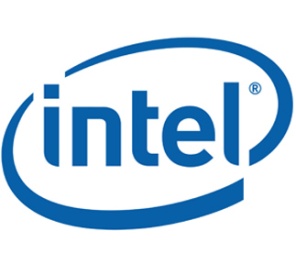 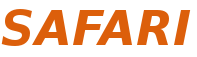 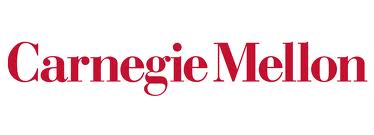 [Speaker Notes: Put down “Vivek”]
Memory Channel – Bottleneck
Limited Bandwidth
Memory
Core
Cache
Channel
MC
Core
High Energy
Goal: Reduce Memory Bandwidth Demand
Memory
Core
Cache
Channel
MC
Core
Reduce unnecessary data movement
Bulk Data Copy and Initialization
src
dst
Bulk Data Copy
Bulk Data Initialization
dst
val
Bulk Data Copy and Initialization
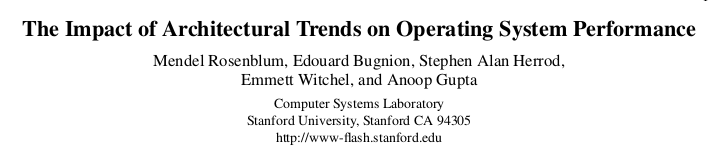 src
dst
Bulk Data Copy
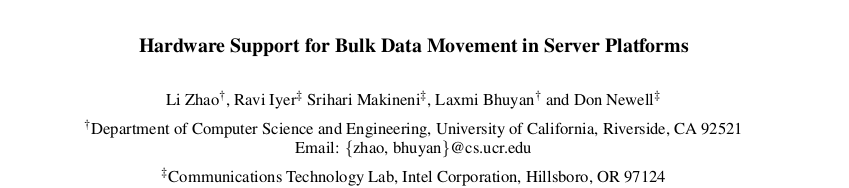 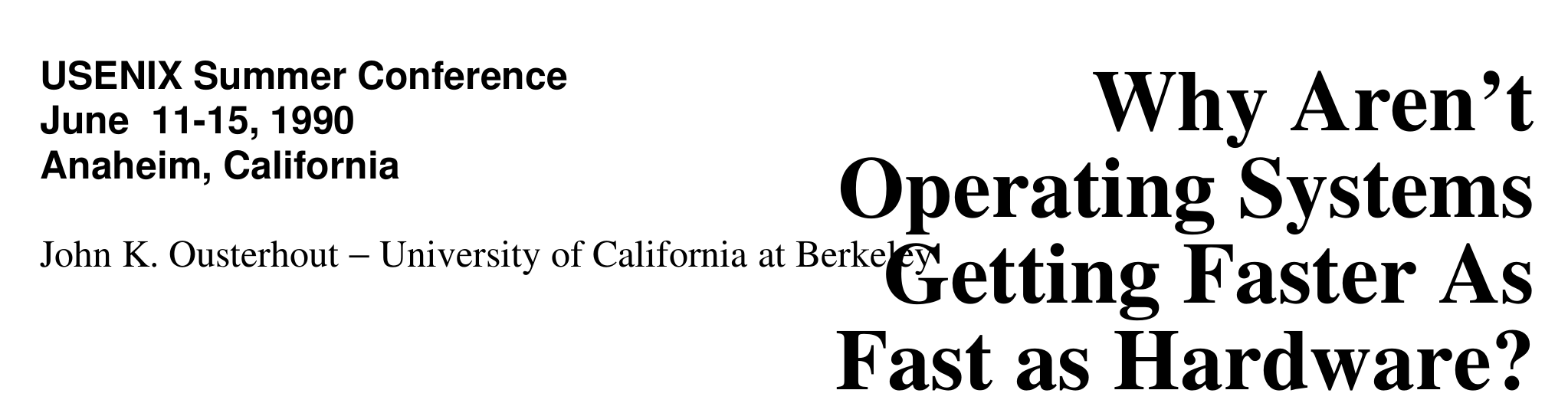 Bulk Data Initialization
dst
val
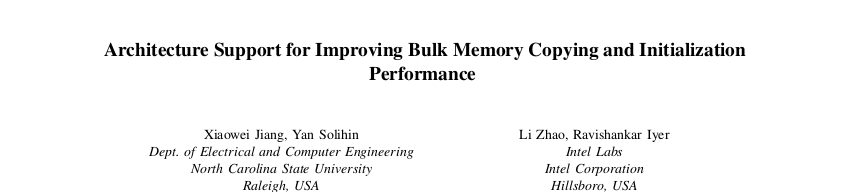 Bulk Copy and Initialization – Applications
000000000000000
Forking
Zero initialization
(e.g., security)
Checkpointing
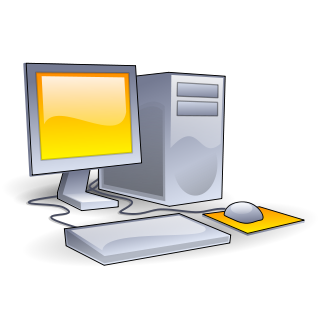 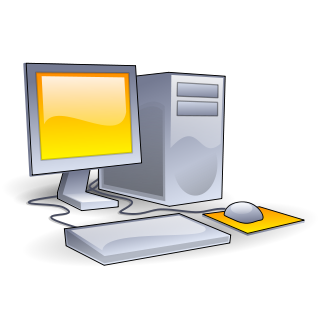 Many more
VM Cloning
Deduplication
Page Migration
Shortcomings of Existing Approach
High Energy
(3600nJ to copy 4KB)
Core
Cache
dst
Channel
MC
src
Core
High latency
 (1046ns to copy 4KB)
Interference
[Speaker Notes: 1 micro second even with pipelining…]
Our Approach: In-DRAM Copy with Low Cost
X
High Energy
Core
Cache
dst
Channel
MC
?
src
Core
X
High latency
X
Interference
RowClone: In-DRAM Copy
29
Bulk Copy in DRAM – RowClone
½VDD +δ
½VDD
VDD
Data gets
copied
0
1
0
½VDD
30
Fast Parallel Mode – Benefits
Bulk Data Copy (4KB across a module)
11X
74X
Latency
Energy
3600nJ to 40nJ
1046ns to 90ns
No bandwidth consumption
Very little changes to the DRAM chip
31
Fast Parallel Mode – Constraints
Location constraint
Source and destination in same subarray
Size constraint
Entire row gets copied (no partial copy)
Can still accelerate many existing primitives
(copy-on-write, bulk zeroing)
1
Alternate mechanism to copy data across banks
(pipelined serial mode – lower benefits than Fast Parallel)
2
32
End-to-end System Design
Software interface
memcpy and meminit instructions

Managing cache coherence
Use existing DMA support!

Maximizing use of Fast Parallel Mode
Smart OS page allocation
33
Applications Summary
34
Results Summary
35
Goals for This Lecture
Understand DRAM technology
How it is built?
How it operates?
What are the trade-offs?

Can we use DRAM for more than just storage?
In-DRAM copying
In-DRAM bitwise operations
36
Triple Row Activation
½VDD
½VDD+δ
VDD
A
Final State
AB + BC + AC
B
C
C(A + B) + ~C(AB)
dis
en
0
½VDD
37
In-DRAM Bitwise AND/OR
Required Operation: Perform a bitwise AND of two rows A and B and store the result in C

R0 – reserved zero row, R1 – reserved one row
D1, D2, D3 – Designated rows for triple activation

RowClone  A  into  D1
RowClone  B  into  D2
RowClone  R0  into  D3
ACTIVATE  D1,D2,D3
RowClone  Result  into  C
38
Throughput Results
L1
L3
L2
Memory
39
Bitmap Index
Alternative to B-tree and its variants
Efficient for performing range queries and  joins
age < 18
18 < age < 25
25 < age < 60
age > 60
Bitmap 1
Bitmap 2
Bitmap 3
Bitmap 4
40
Performance Evaluation
41
Goals for This Lecture
Understand DRAM technology
How it is built?
How it operates?
What are the trade-offs?

Can we use DRAM for more than just storage?
In-DRAM copying
In-DRAM bitwise operations
42